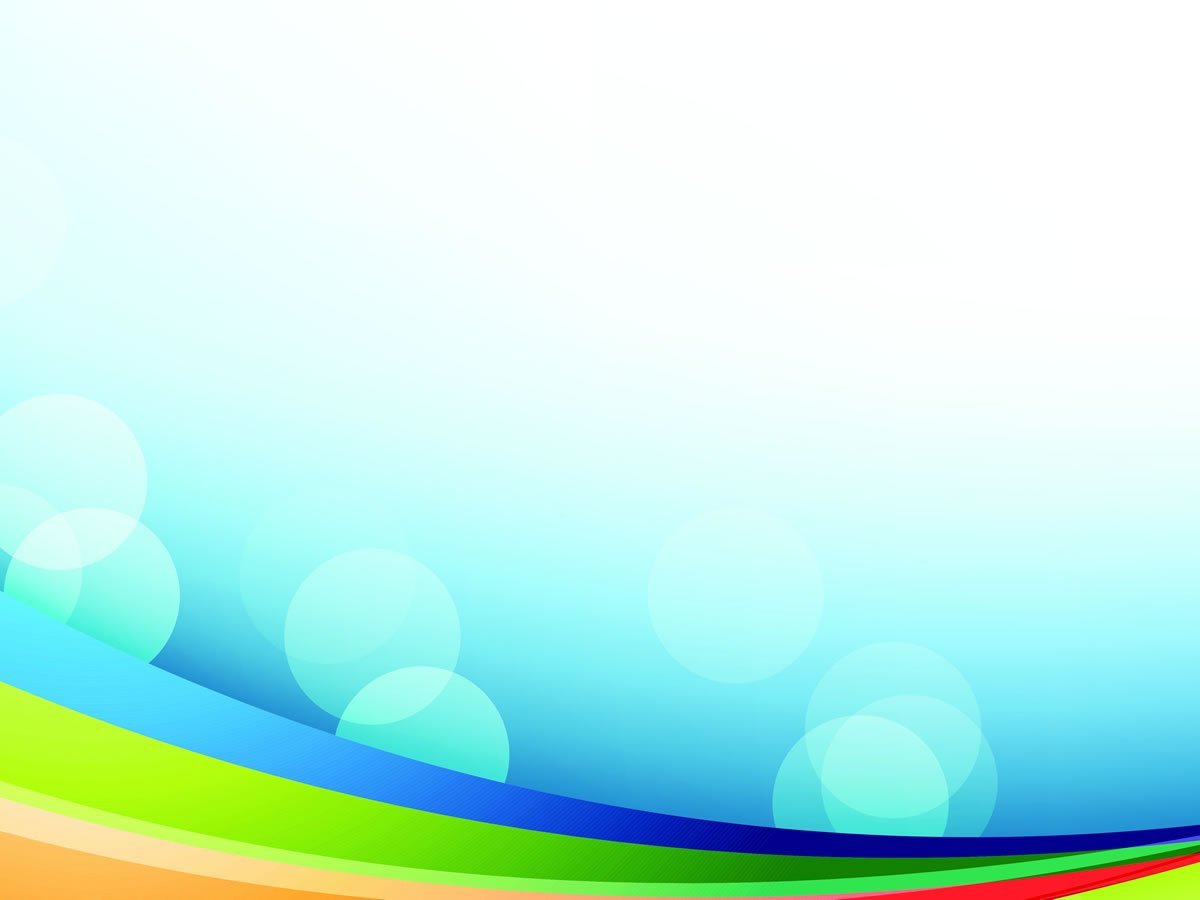 Краткая презентация образовательной программы МДОУ Дуниловского детского сада
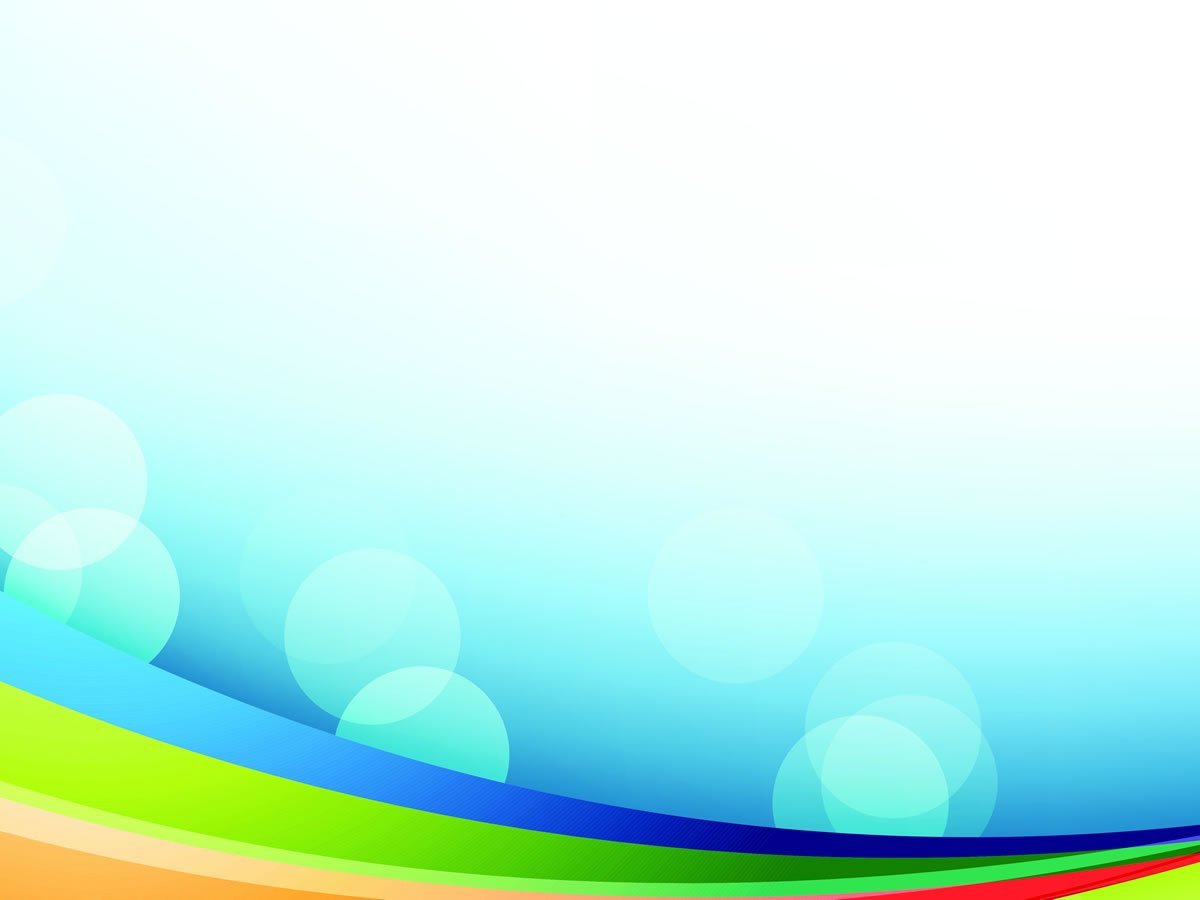 Ооп Образовательная программа дошкольного образования МДОУ Дуниловский детский сад - Программа разработана в соответствии с Федеральной программой дошкольного образования (утверждена приказом Министерства просвещения Российской Федерации от 25.11.2022 г. № 1028) и Федеральным государственным образовательным стандартом дошкольного образования (утвержден приказом Министерства образования и науки Российской Федерации от 17.10.2013 г. № 1155, в редакции от 08.11.2022)
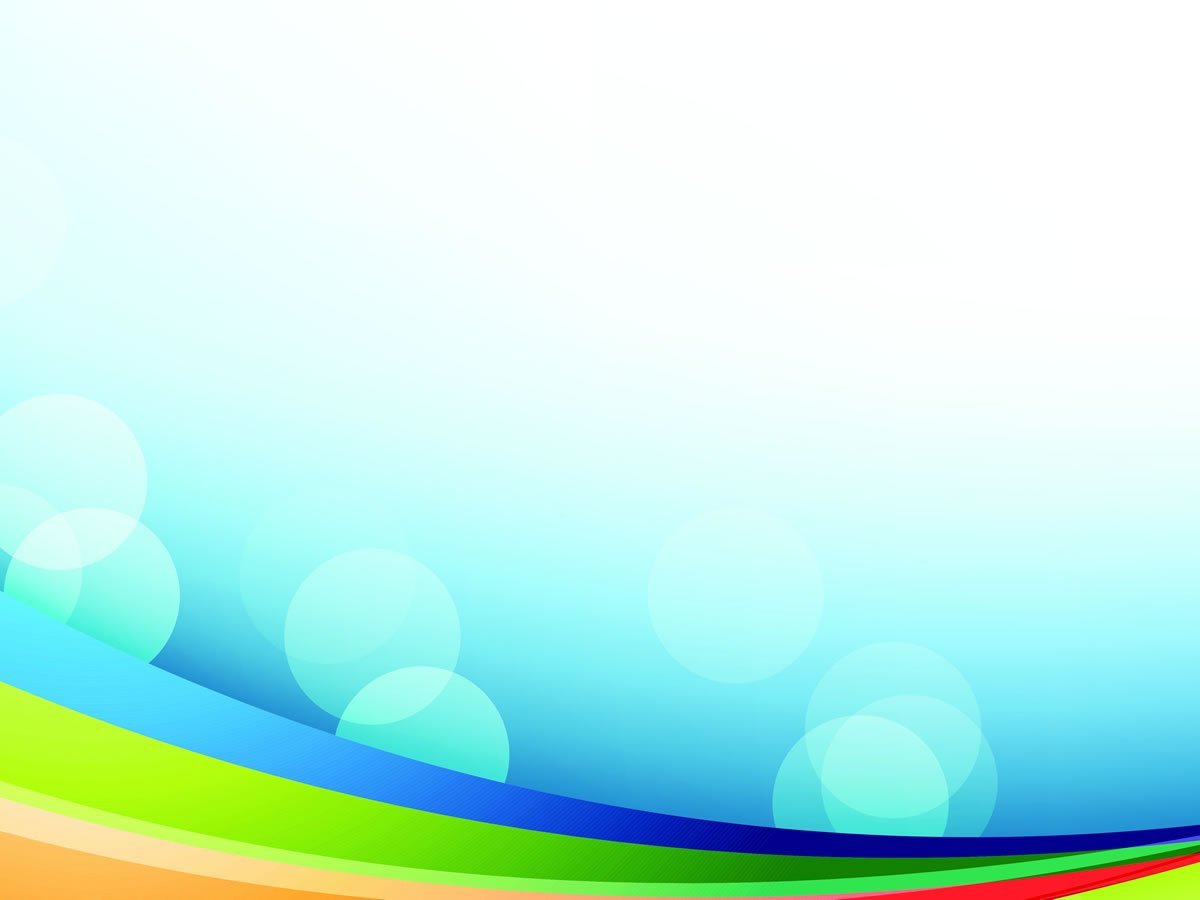 Программа включает четыре раздела: целевой, содержательный, организационный и дополнительный,  в каждом из которых отражается обязательная часть и часть, формируемая участниками образовательных отношений.
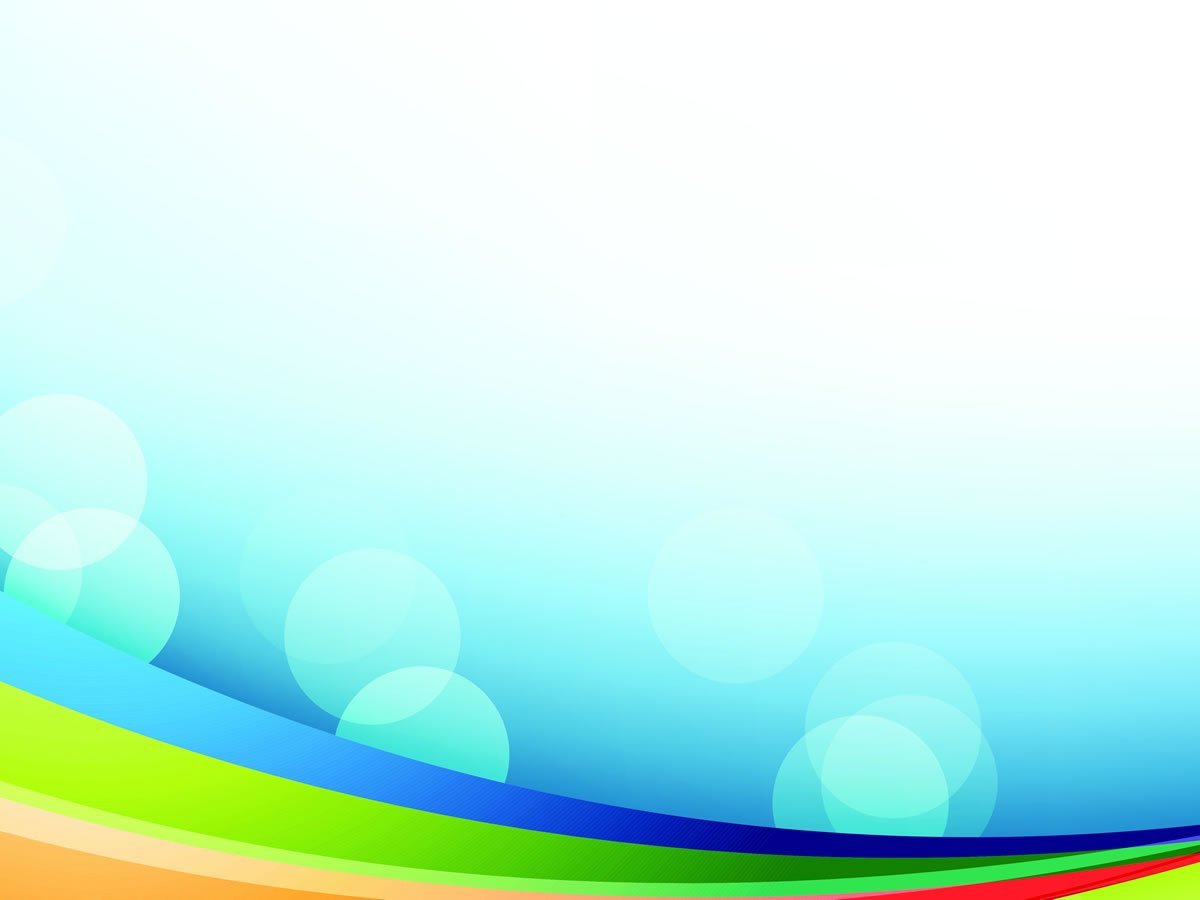 В целевом разделе представлены: цели, задачи, принципы её формирования; планируемые результаты освоения Программы в младенческом, раннем, дошкольном возрастах, а также на этапе завершения освоения Программы; подходы к педагогической диагностике достижения планируемых результатов.
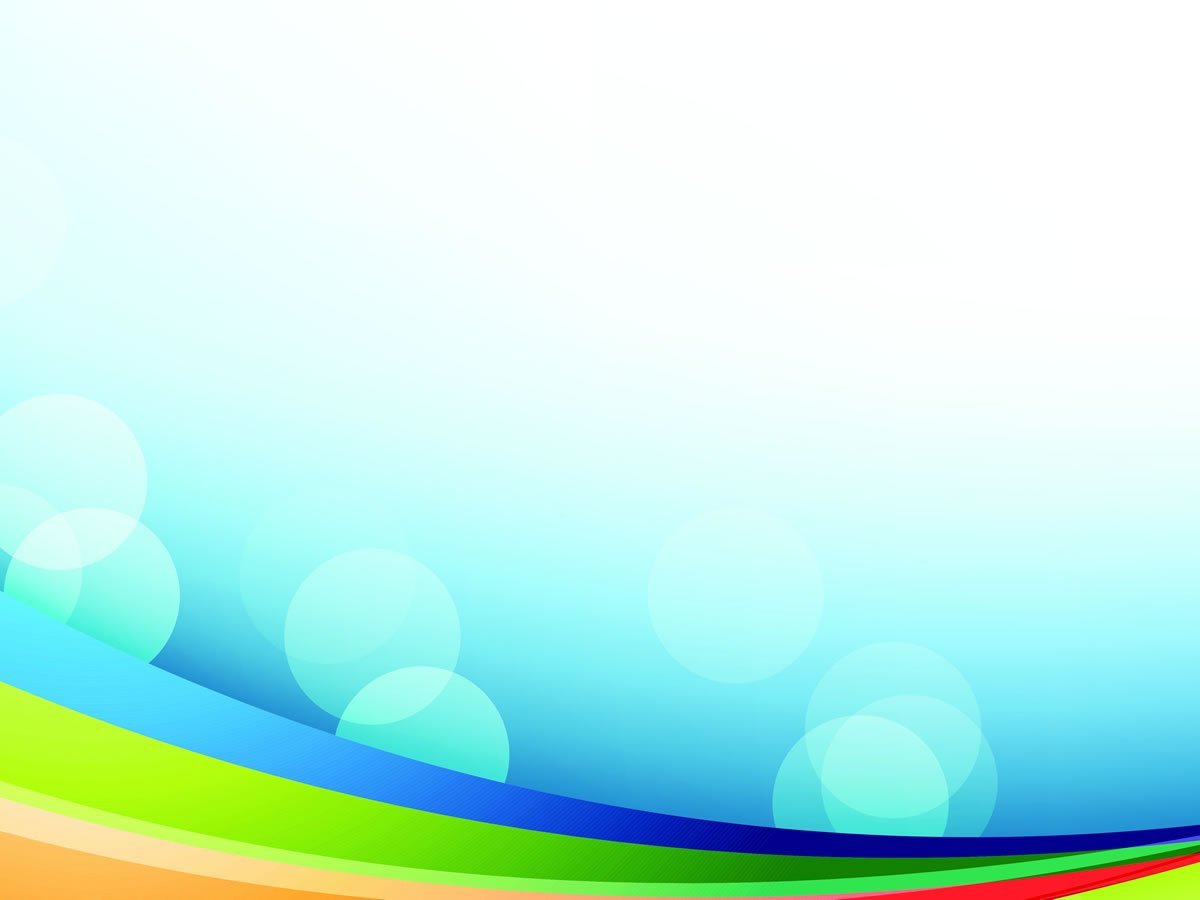 Содержательный раздел включает задачи и содержание образовательной деятельности по каждой из образовательных областей для всех возрастных групп обучающихся (социально-коммуникативное, познавательное, речевое, художественно-эстетическое, физическое развитие). В нем представлены описания вариативных форм, способов, методов и средств реализации Программы; особенностей образовательной деятельности разных видов и культурных практик и способов поддержки детской инициативы; взаимодействия педагогического коллектива с семьями обучающихся.
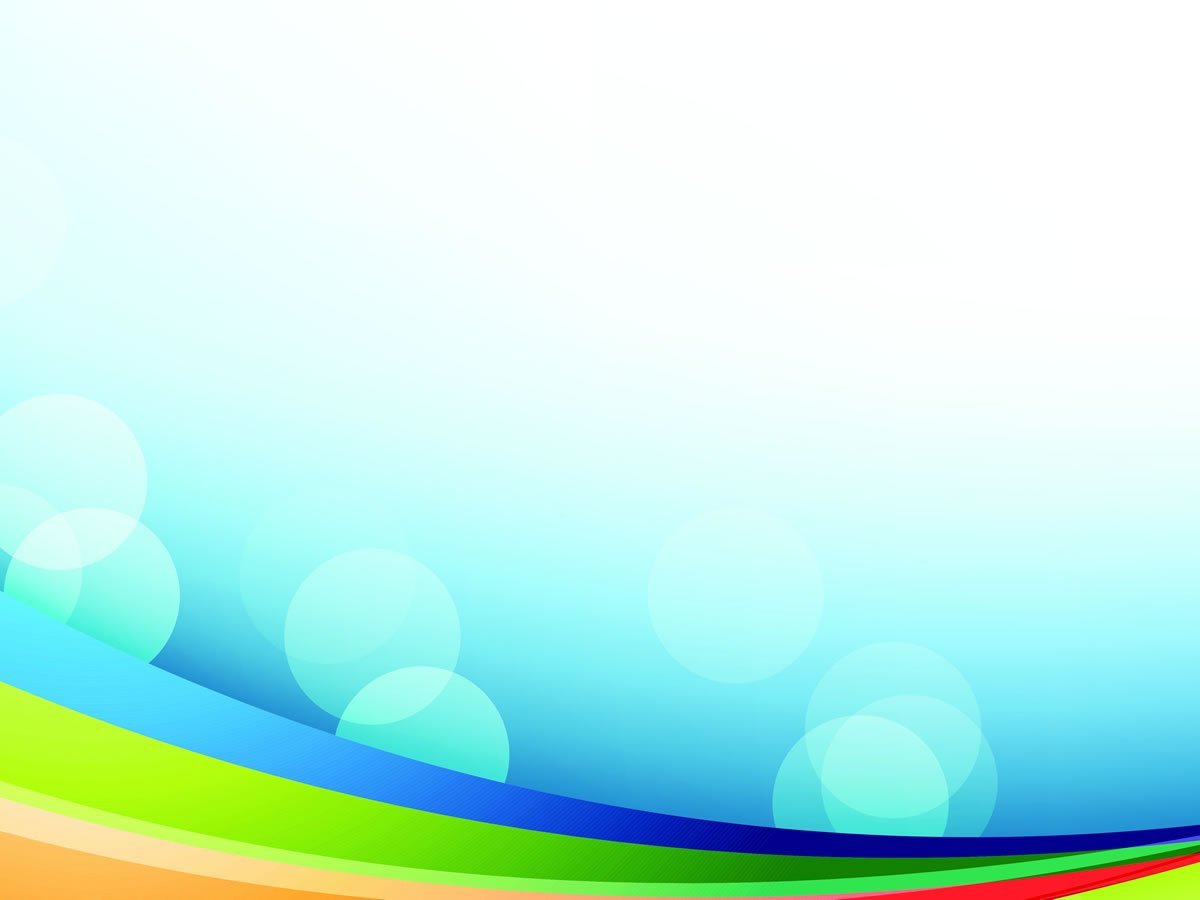 Организационный раздел включает описание психолого-педагогических и кадровых условий реализации Программы; организации развивающей предметно-пространственной среды (далее - РППС) в ДОО; материально-техническое обеспечение Программы, обеспеченность методическими материалами и средствами обучения и воспитания. Раздел включает примерные перечни художественной литературы, музыкальных произведений, произведений изобразительного искусства для использования в образовательной работе в разных возрастных группах, а также примерный перечень рекомендованных для семейного просмотра анимационных произведений.
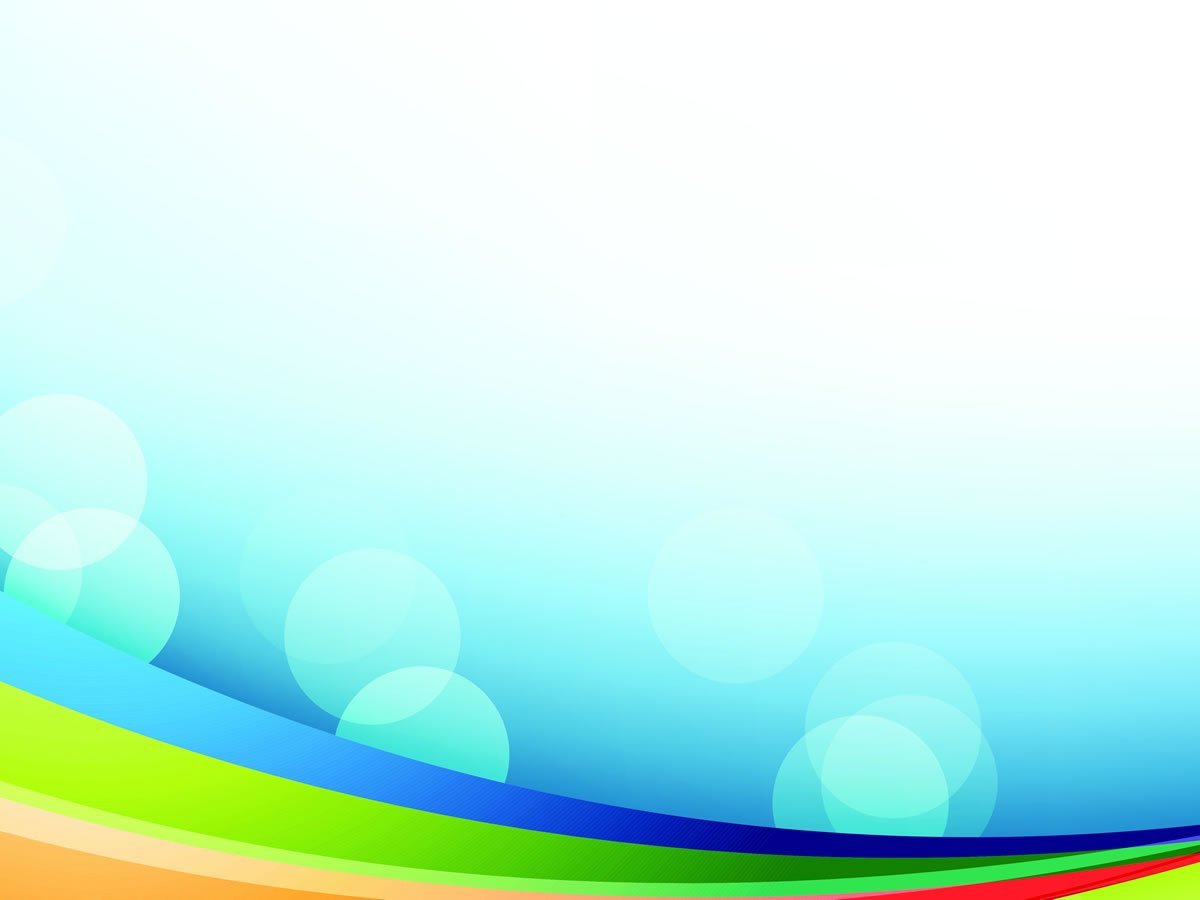 Программы:Федеральная образовательная программа дошкольного образования, приказ №1028 от 25.11.2022г. Министерство просвещения Российской Федерации. Парциальная программа:-парциальная общеобразовательная программа дошкольного образования «От звука к букве. Формирование звуковой  аналитико-синтетической активности дошкольников как предпосылки обучения грамоте» Е.В.Колесниковой Цель: Раскрытие основных направлений речевого развития детей 2–7 лет и задач в соответствии с требованиями Стандарта к структуре Программы, условиям ее реализации и результатам освоения, с учетом возрастных особенностей детей 2–7 лет
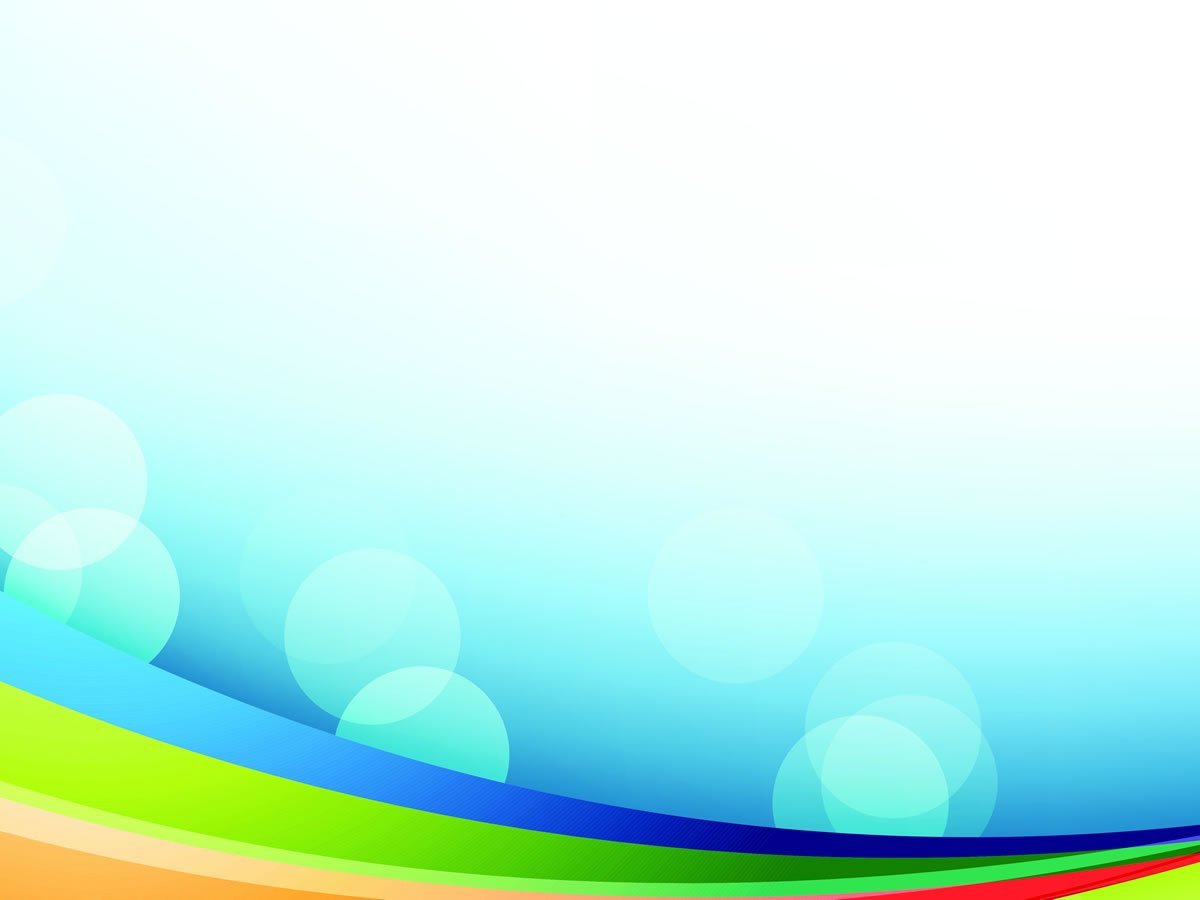 задачи:1)Развитие потребности активно мыслить.2)Создание условий не только для получения знаний, умений и навыков, но и для развития психических процессов (внимания, памяти, мышления).3)Формирование первоначальных лингвистических представлений о слове, звуке, предложении.4)Обеспечение возможности непрерывного обучения в ус­ловиях образовательной организации.5)Развитие логических форм мышления.6)Формирование предпосылок учебной деятельности.7)Формирование инициативности, самостоятельности.8)Обеспечение вариативности и разнообразия содержания Программы, организационных форм ее усвоения.9)Развитие умения применять полученные знания в разных видах деятельности (игре, общении и т. д.).10)Формирование и развитие приемов умственной деятельности (анализ и синтез, сравнение, обобщение, классификация, моделирование).11)Формирование простейших графических умений и навыков, развитие мелкой моторики с целью подготовки руки ребенка к письму
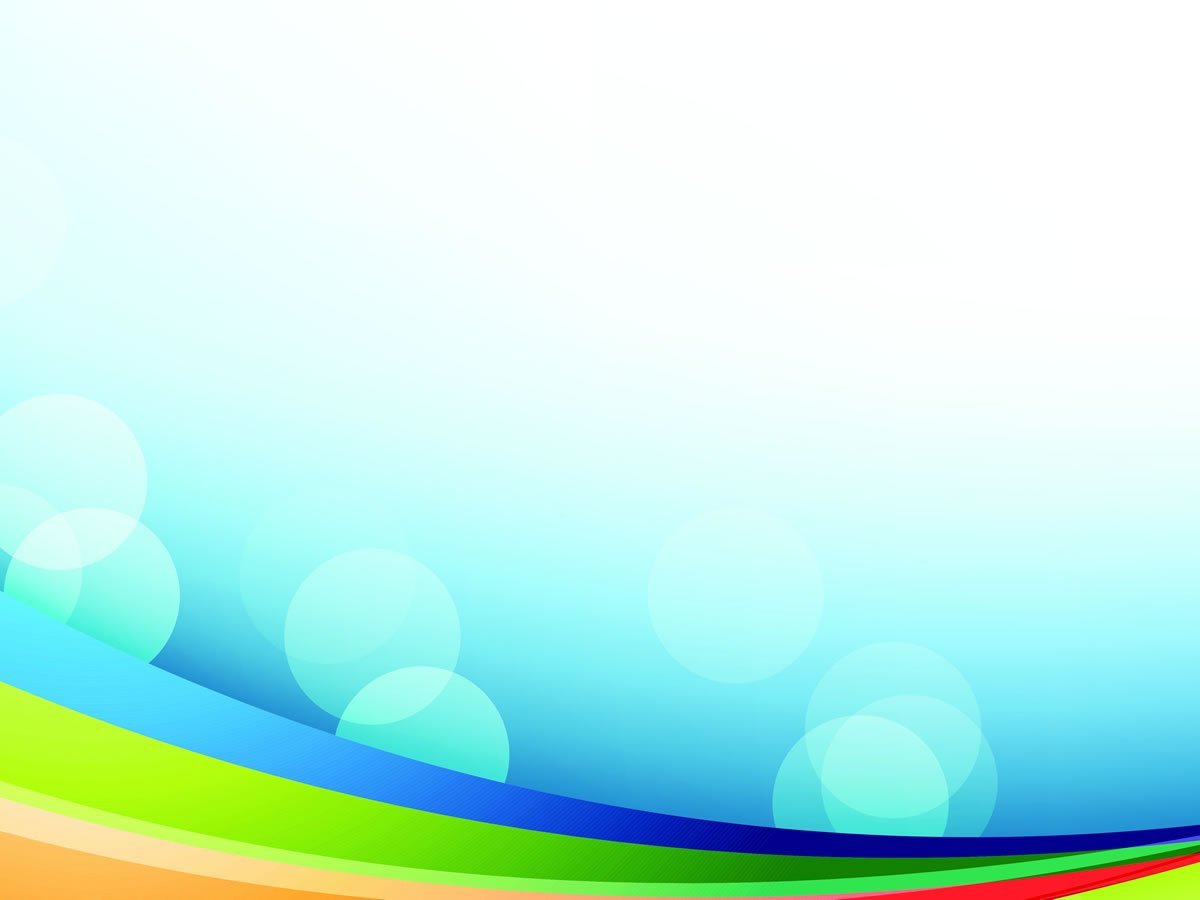 Дополнительный раздел представляет собой краткую презентацию программы. В соответствии с Федеральным законом «Об образовании в Российской Федерации» (статья 13) в Программе отсутствует информация, наносящая вред физическому или психическому здоровью воспитанников и противоречащая Российскому законодательству
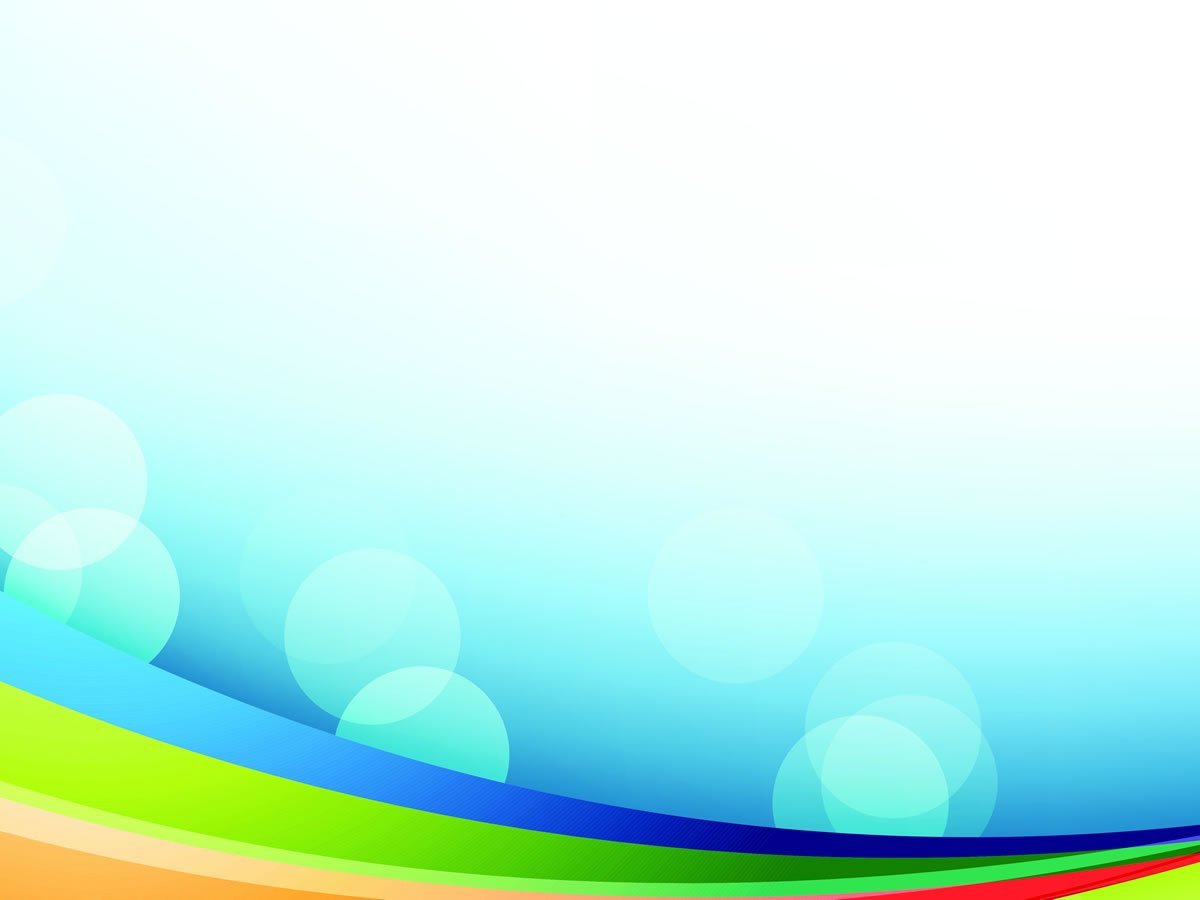 Спасибо за внимание!